ClubRunner Basics
TITLE
Rotary Club of Arlington HeightsJuly 11, 2019
Exploring the New Home Page
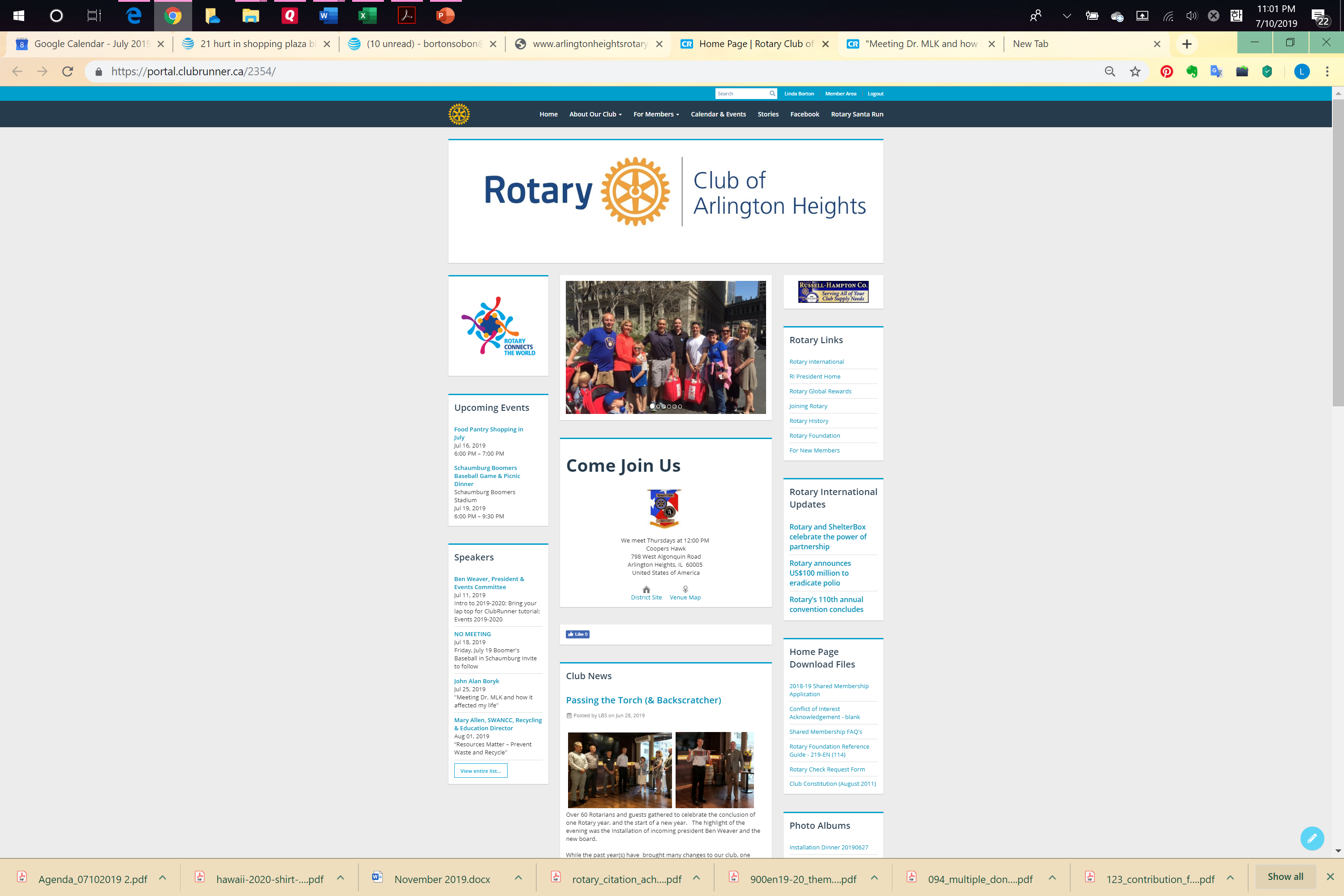 Upcoming Events
Speakers
Club News
District website
Rotary links
RI Updates
Downloadable files
Exploring the New Home Page Menu
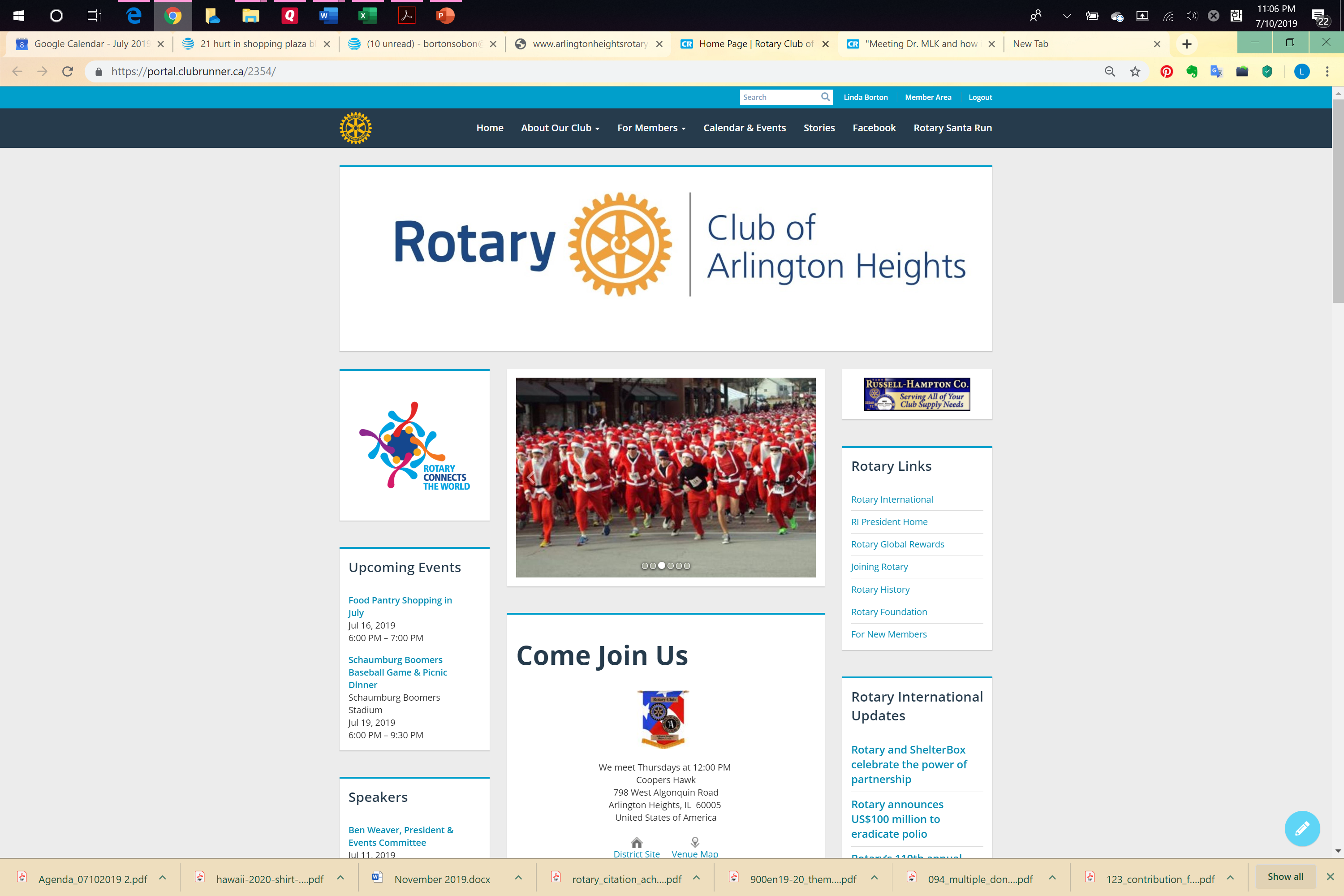 About our Club
Welcome
Upcoming Speakers
Club Officers & Directors
Charter Members
For Members
Directory
Meeting assignments
Birthdays
Make a payment
Calendar & Events
Stories (archived stories)
Link to Facebook page
Link to Santa Run website
Logging In
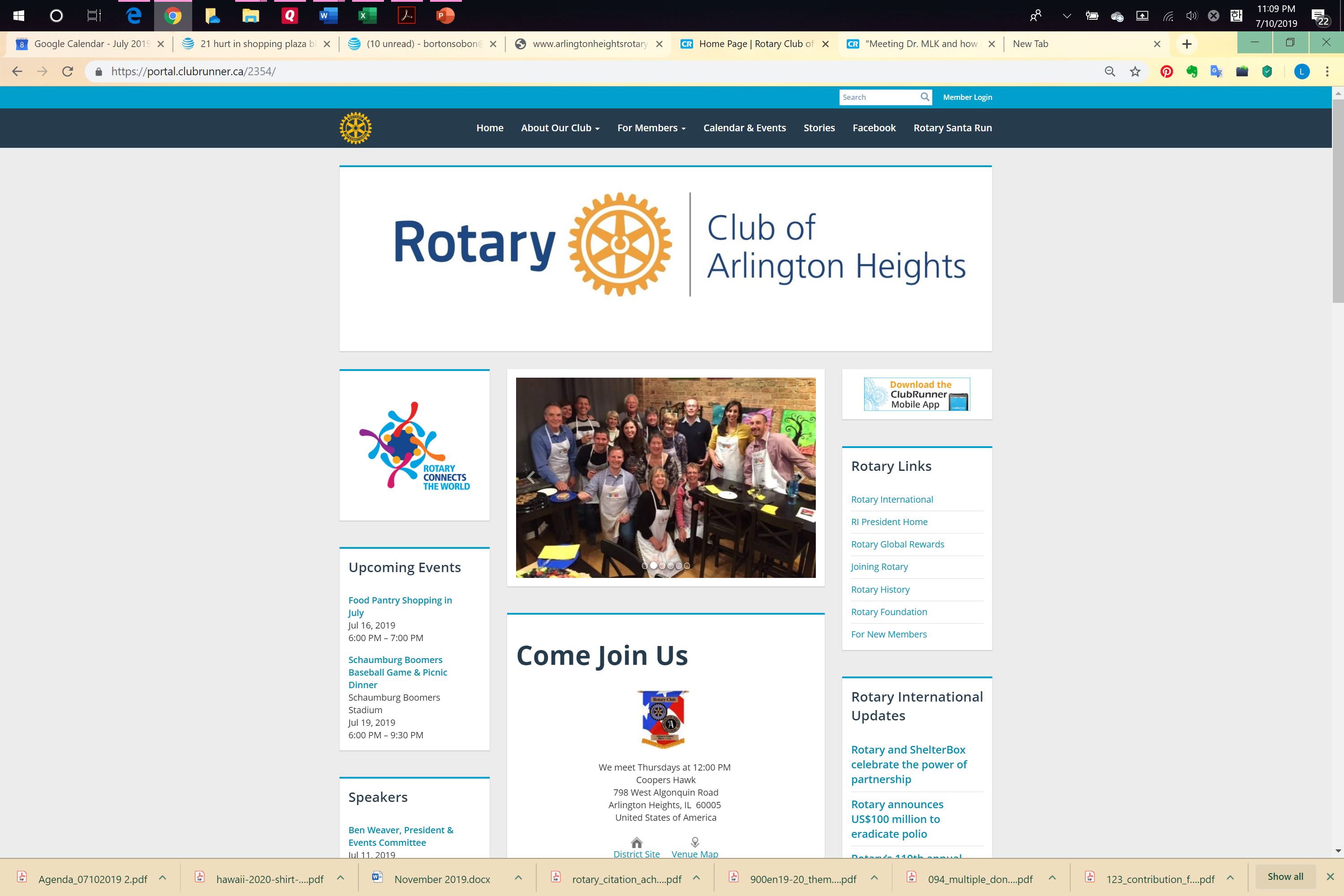 1.  Click Member Login
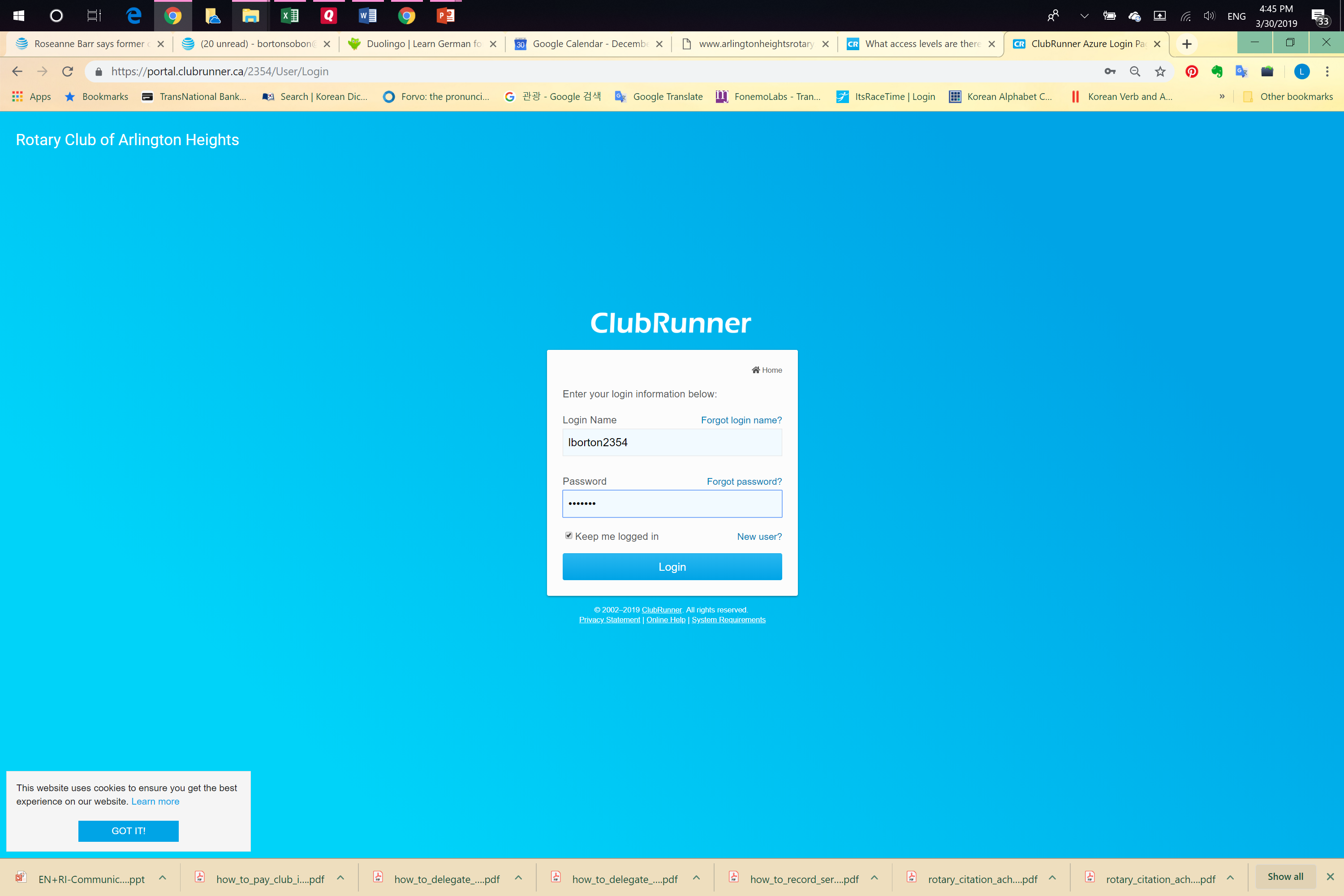 2.  Enter User Name & Password
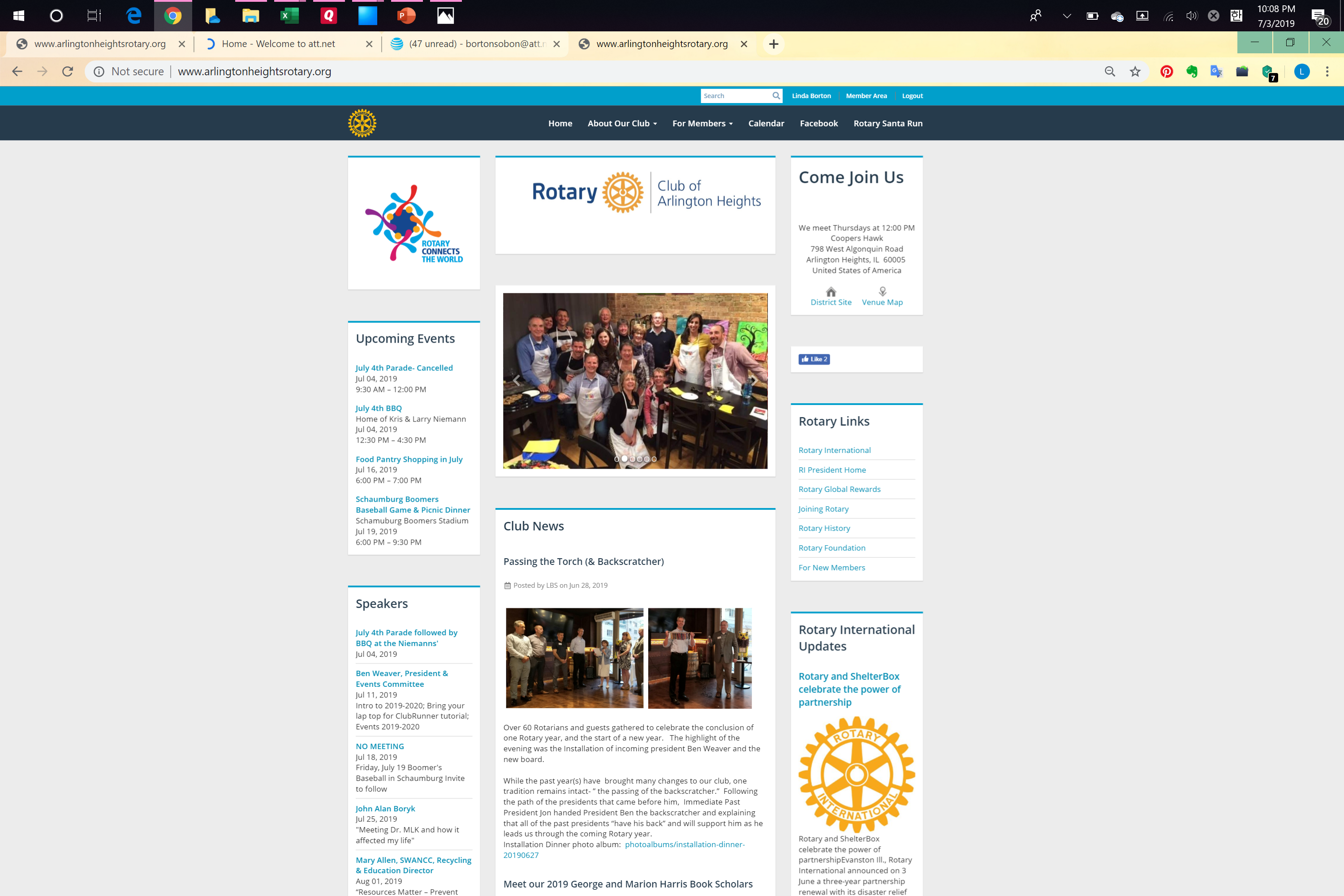 Once you’ve logged in, you will have access to the Member Area.
Click here to go to the Admin Page.
Navigation
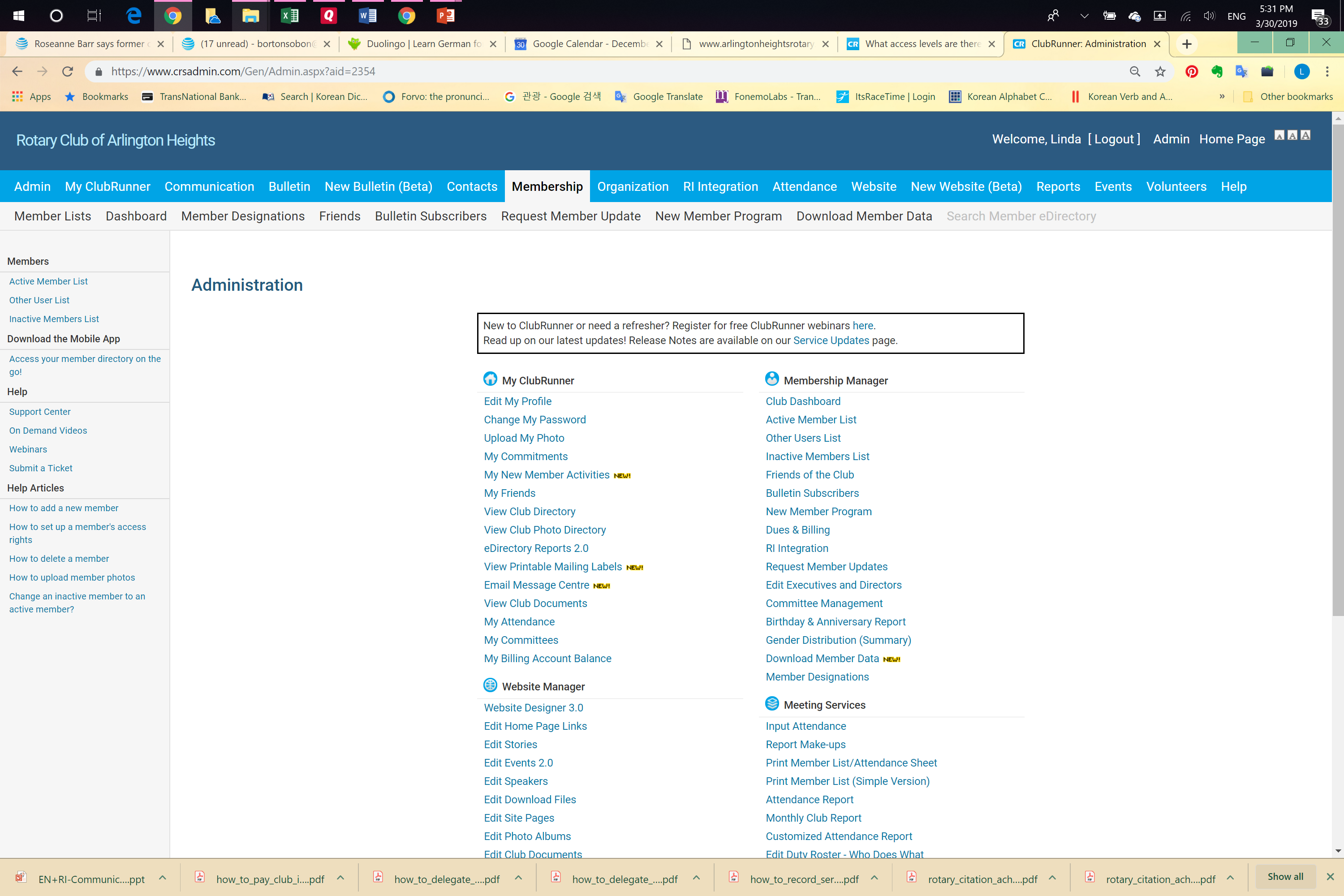 Updating personal information
Most Tasks can be started from the 
Administration Menu
Sending E-mail
Tasks can also be started from the Navigation Bar
Updating personal information
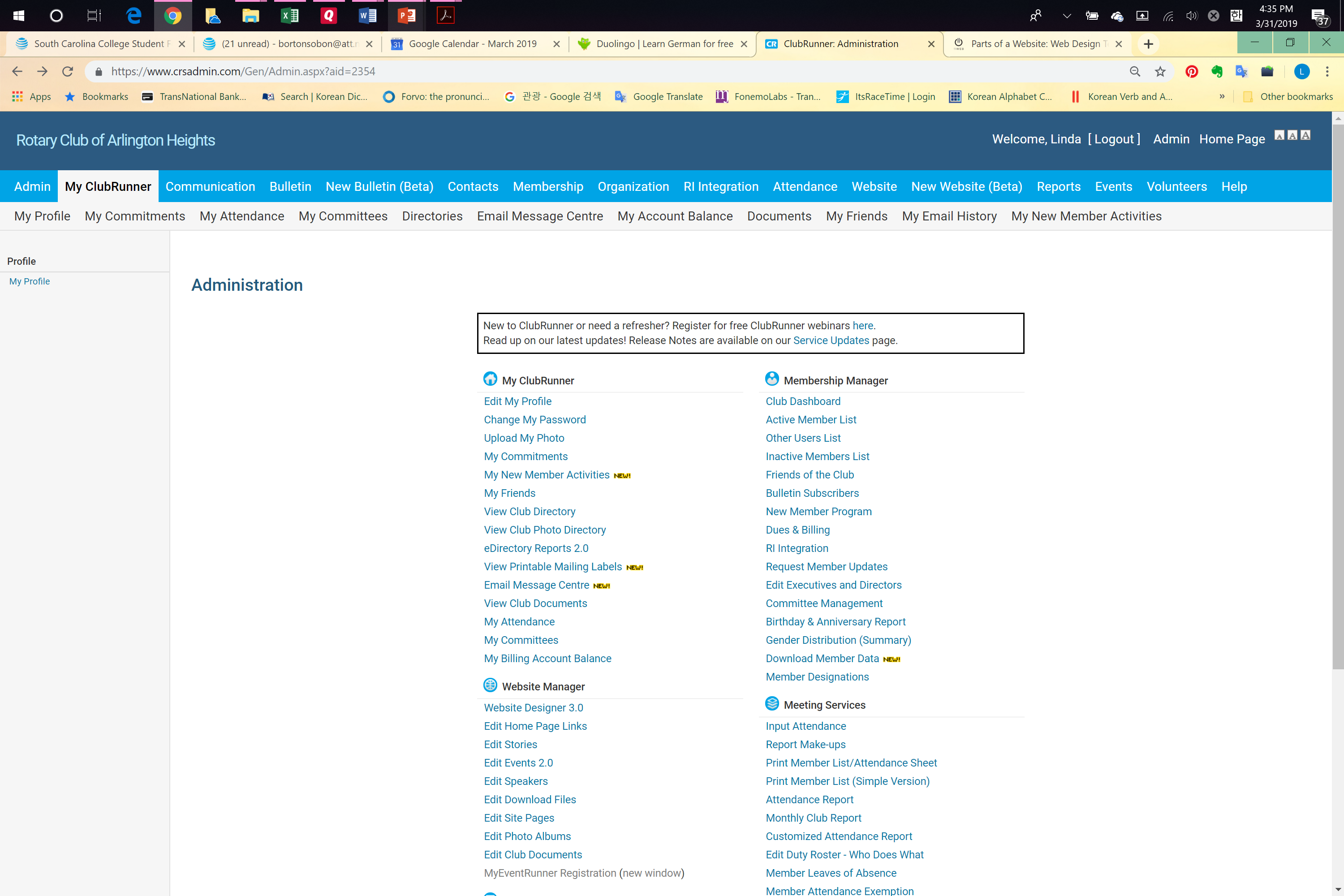 Select My ClubRunner
Select My Profile
ClubRunner Access
Functions that all members can access:
Viewing and updating member information
Sending e-mail through ClubRunner
Setting up an event

Functions for Officers & Directors:
Membership management (add, terminate, or change status of members)
Updating club executives and officers
Recording attendance
Adding speakers
This is how different levels of access look
Club Executive
Member
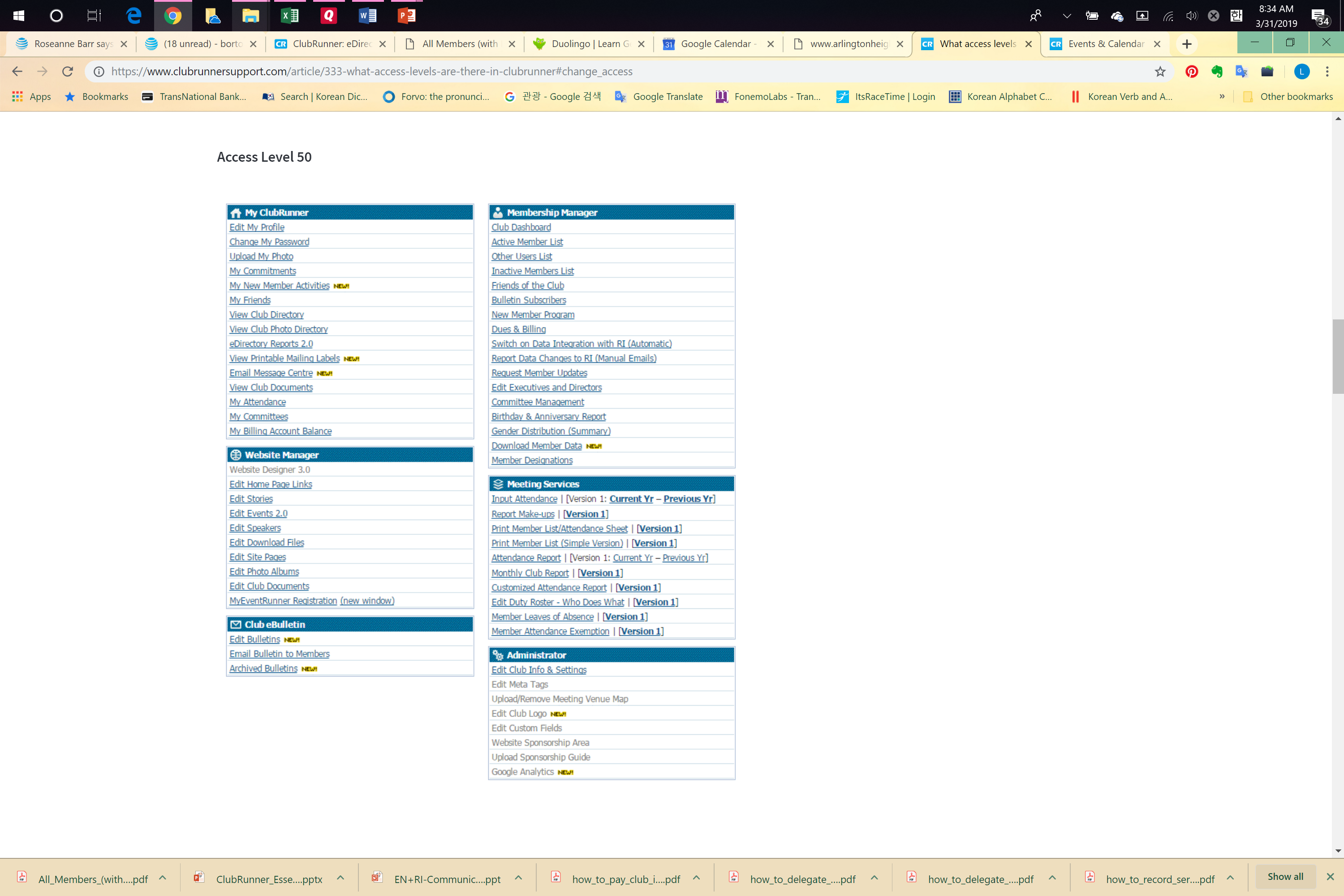 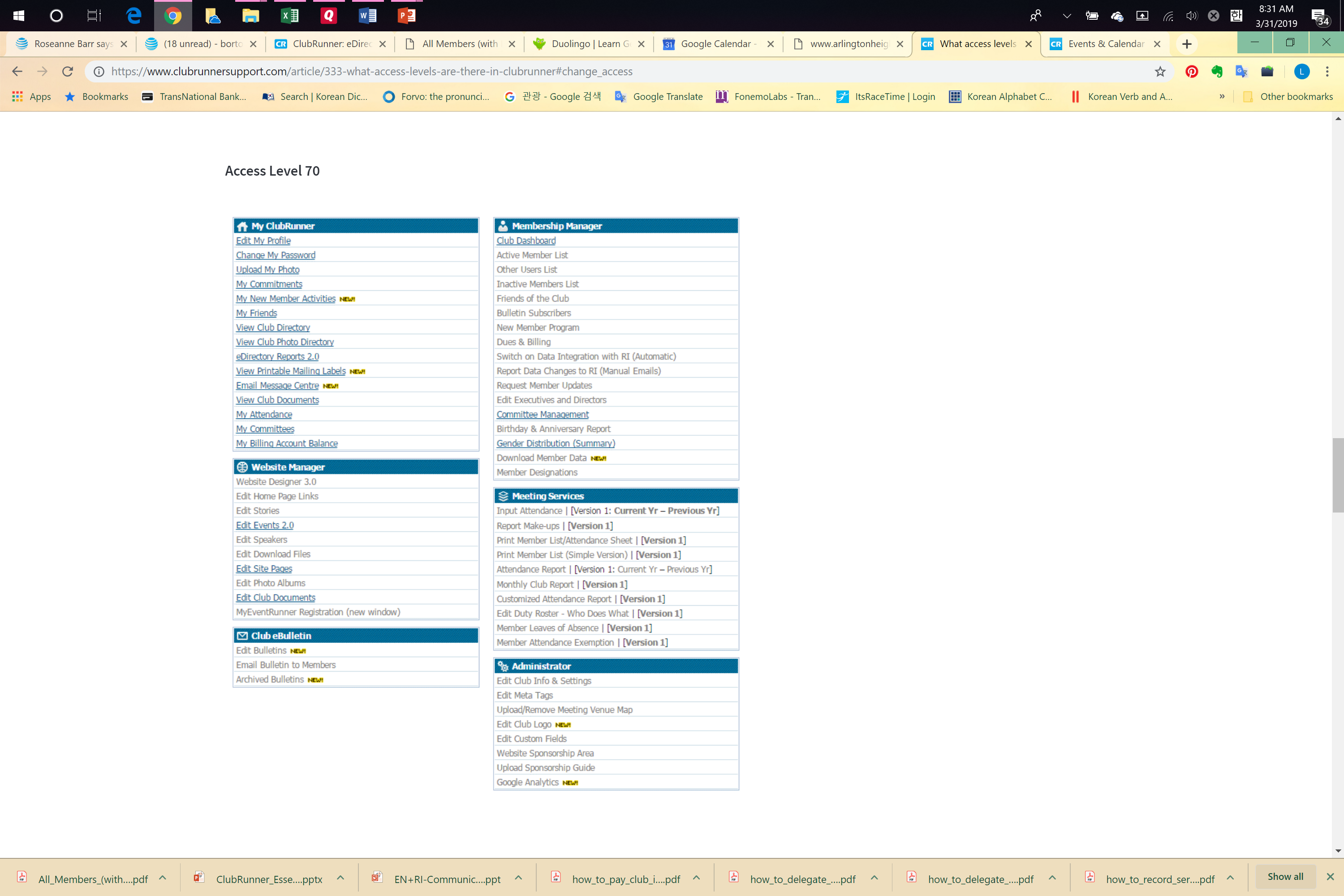 Tasks with access have clickable links
Tasks without access are grayed out
How to update your profile information
Inside your profile, below your photo, there are several tabs such as:Personal | Rotary | Biography | etc.  Select any of these tabs. These tabs contain all the different sections of your profile you can edit. Click the Edit button to edit your information.   Click the Save button to save your changes.
From the Navigation Bar click 
MyClubRunner - My Profile:
1
2
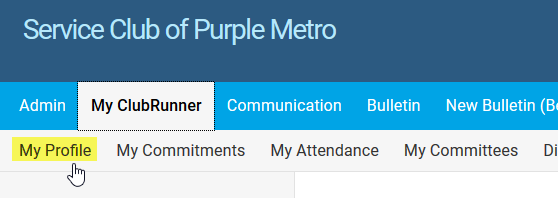 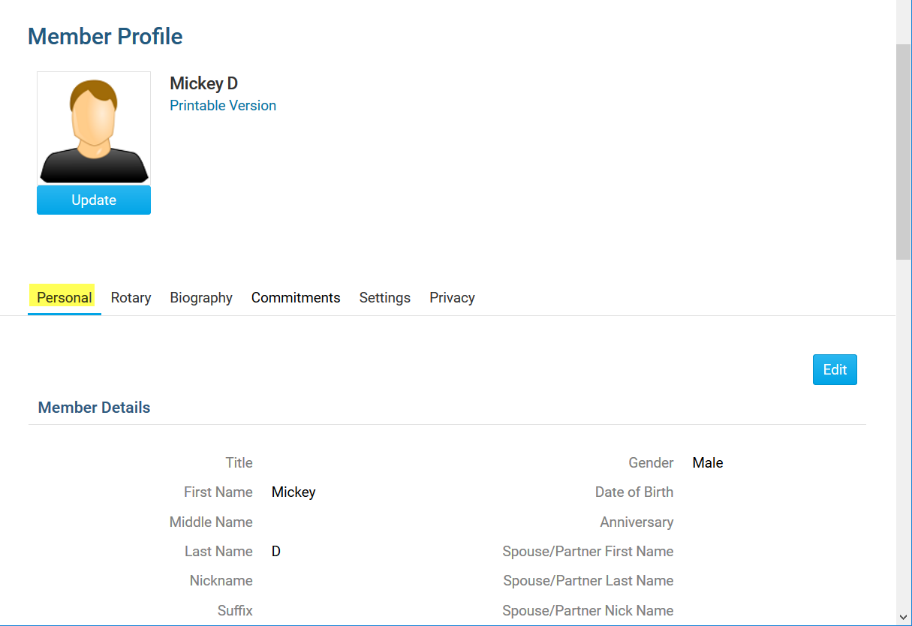 Help article: How do I access & change my profile information?
How to Send an E-mail
1
3
2
Along the top tabs click:Communication – Email Services, thenCompose new message.
Step 1 = select your recipientsStep 2 = compose the subject and body of email
Step 3 = add attachmentStep 4 = send a list of recipients; cc yourselfStep 5 = send now, or schedule email for later
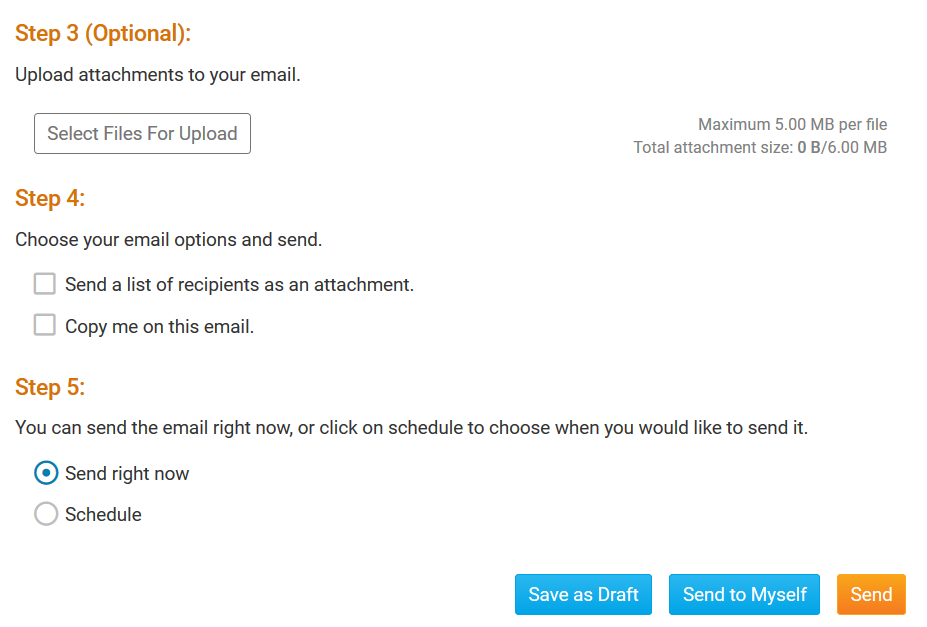 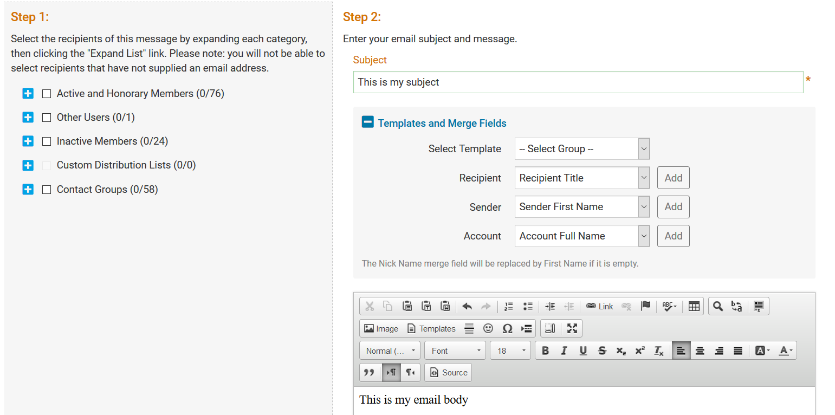 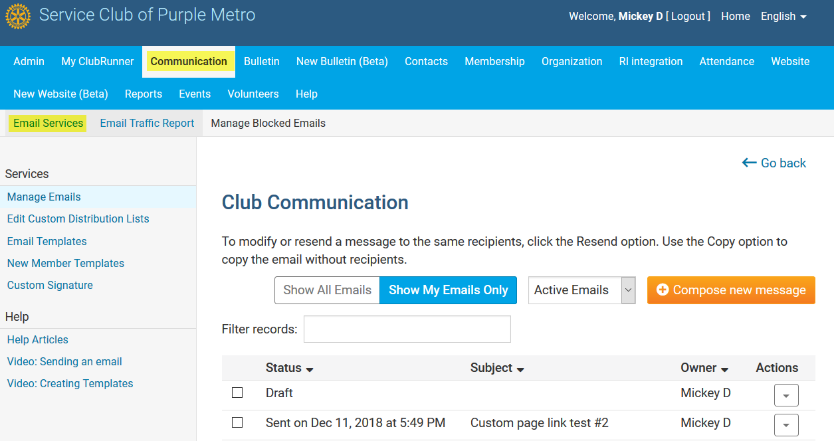 Help article: How do I send email?
How to Add an Event
2. Enter Event Name and details
1. Click on Events in Navigation bar, then click on create a new event.
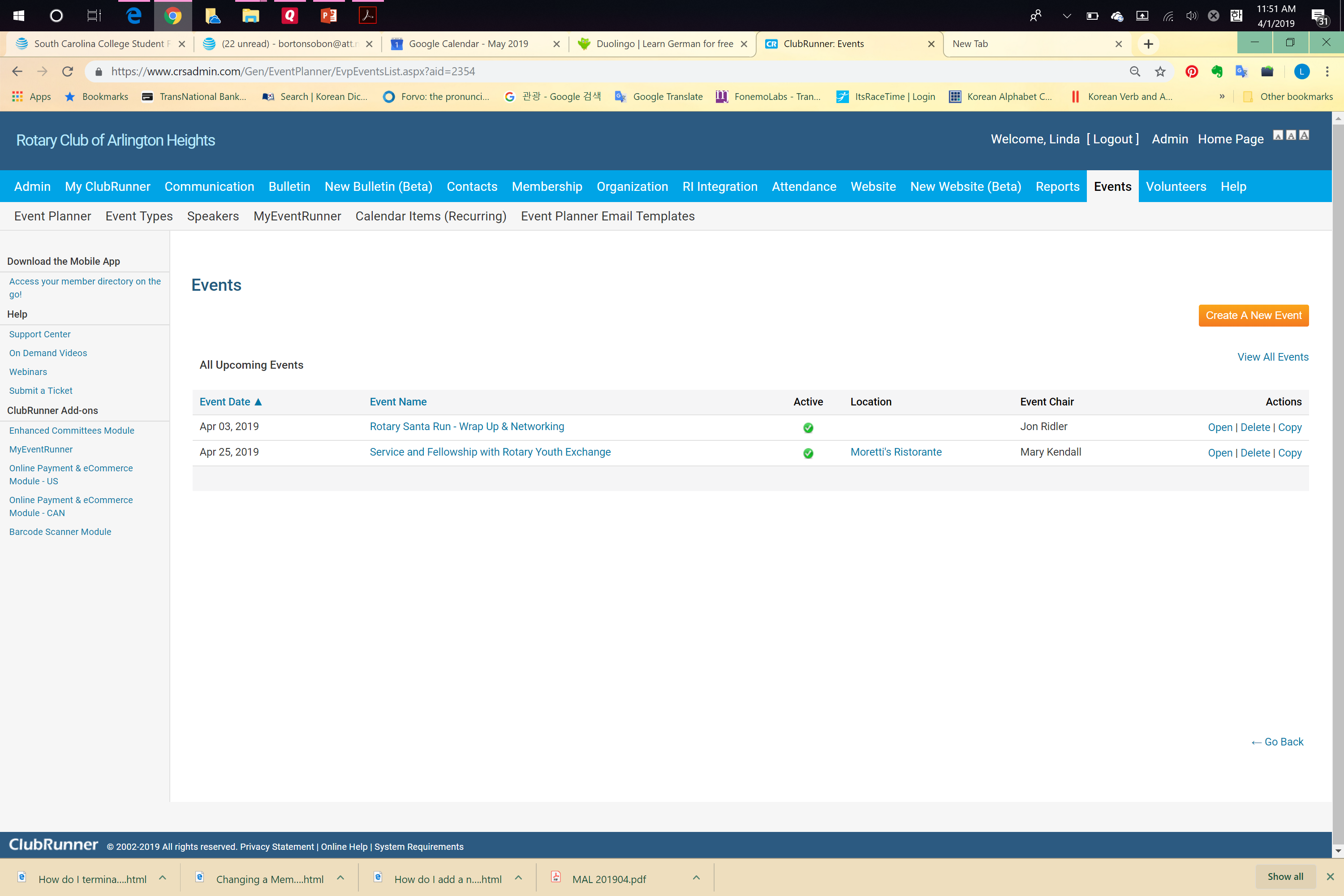 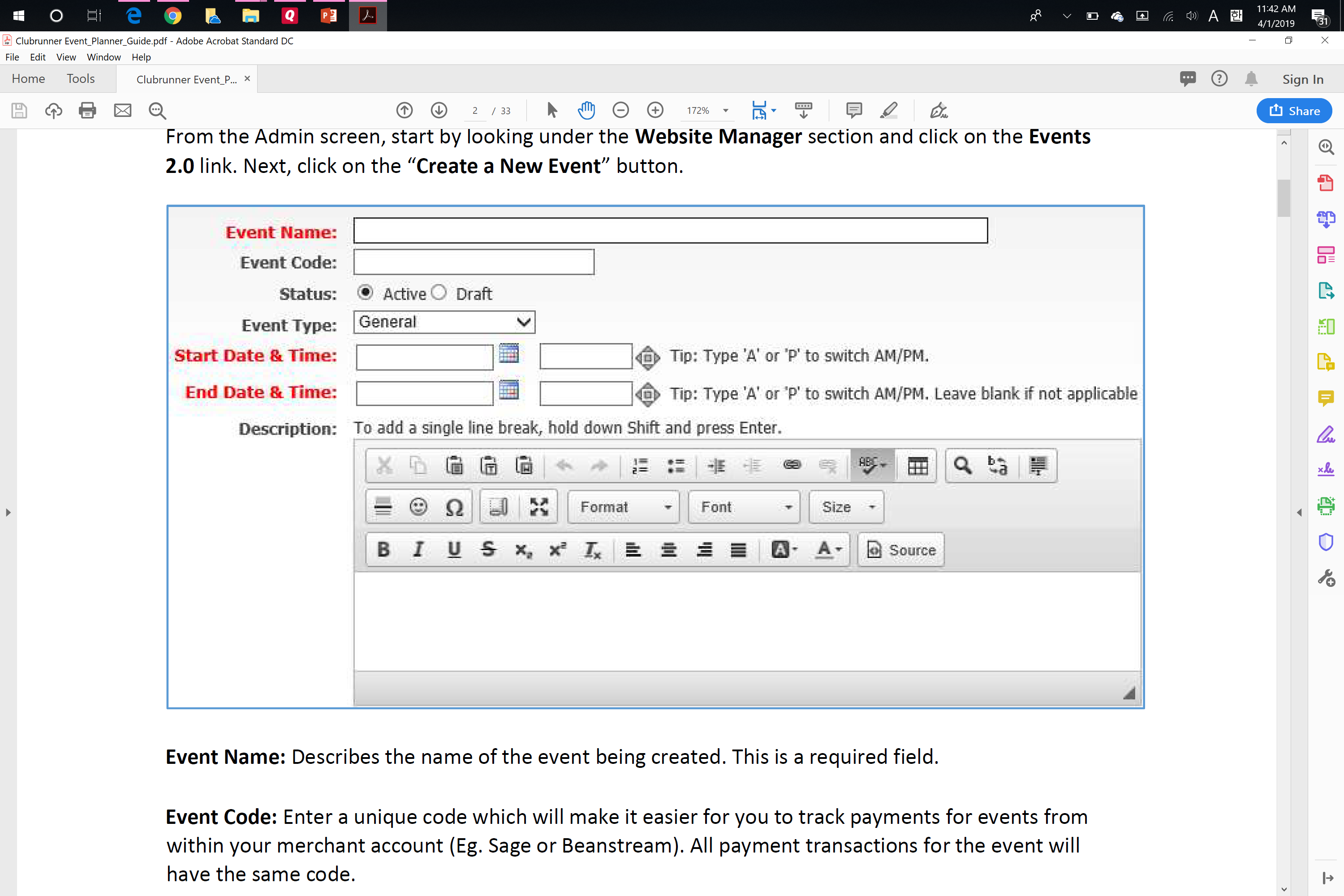 Adding an Event cont’d
Determine where you want the event to be displayed
When everything is completed click Save
If you want participants to register, then click yes to enable registration
Select Event chair
Add details on location
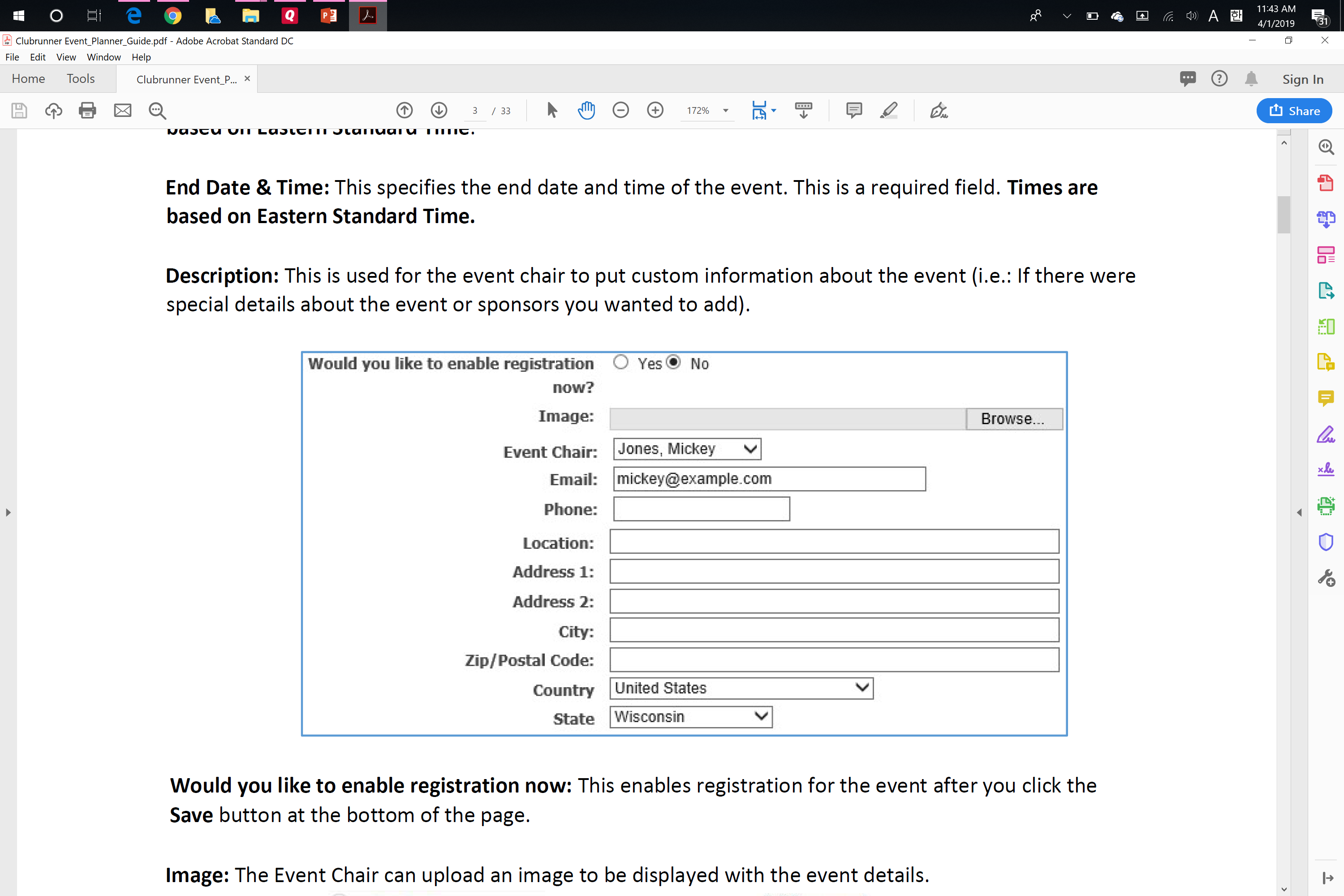 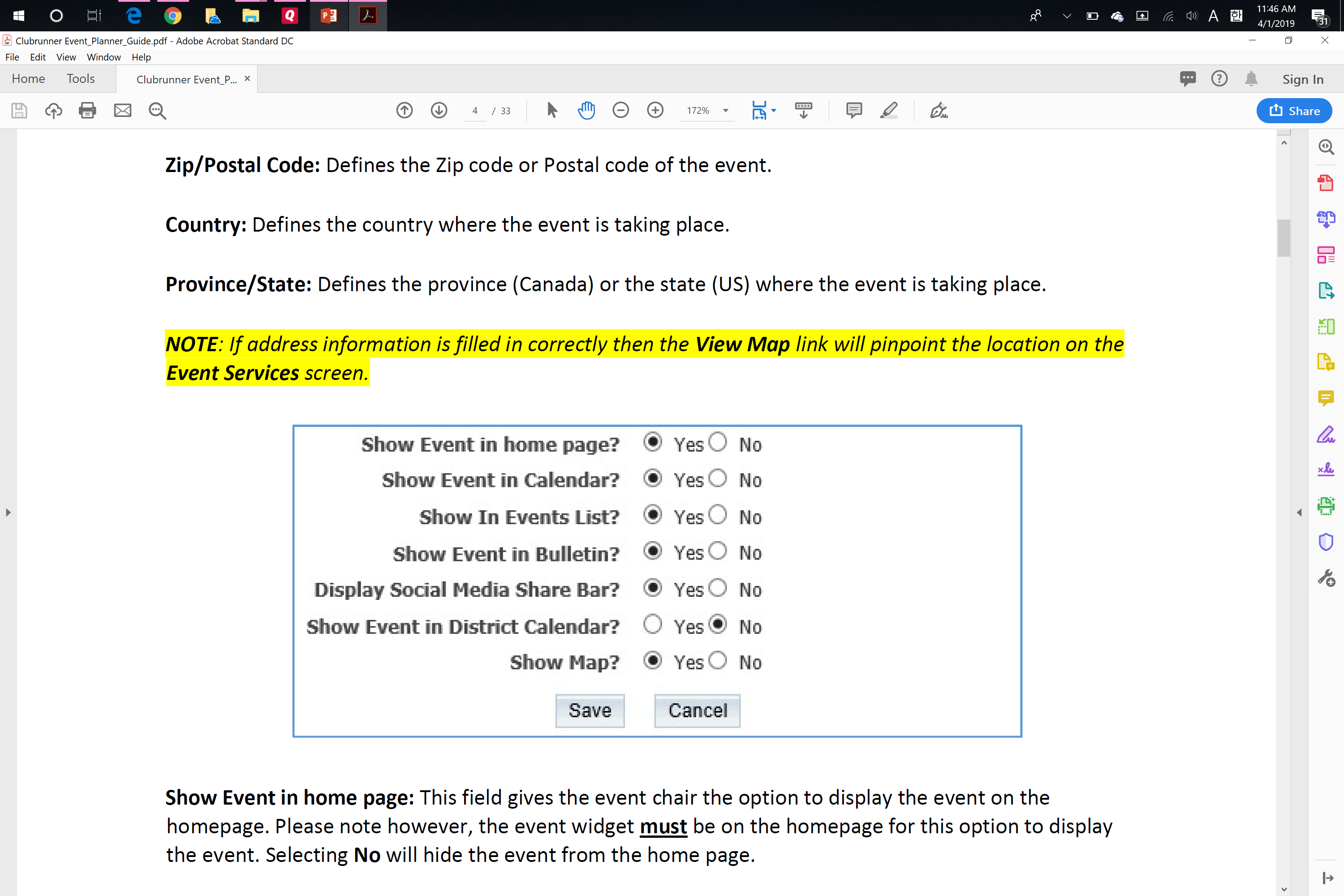 After you have created your event, you will be directed to the Event Services screen. Here you can edit the details of the event, setup your registration, payment settings and configure invitation emails.